Window 시작과 종료
1윈도우 시작
  -본체의 파워 스위치를 누르면 자동으로 부팅
  -부팅이란: 컴퓨터가 자동으로 사용자가 쉽게 사용할  수 
                 있도록 설정해서 바탕화면까지 나타나게 해주는 
                 과정 
   - POST(자가 진단프로그램)과 ROM BIOS 실행
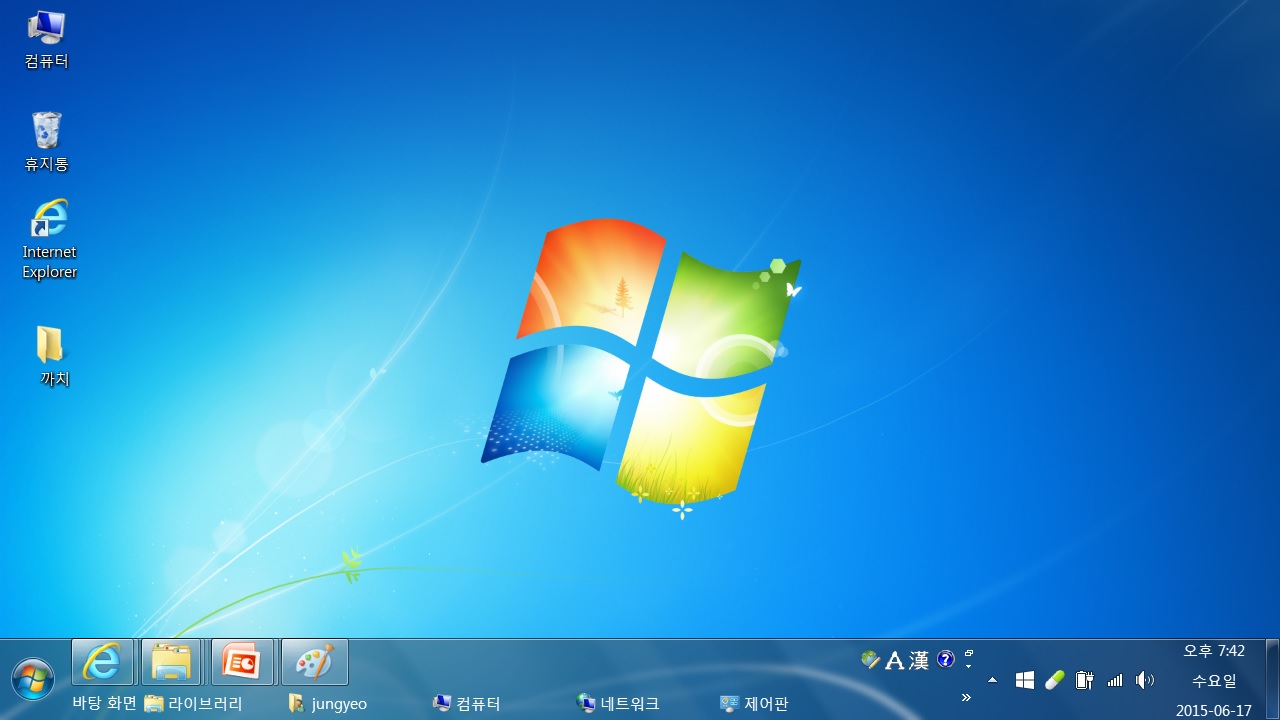 바탕화면
시작단추
알림영역
작업표시줄
Window 시작메뉴 실행과 과 종료 시작메뉴 크기 조절
2,윈도우 시작메뉴 실행 
  -시작>모든 프로그램>보조프로그램> 메모장 등등
  - 시작>모든 프로그램>워드
3,윈도우 시작메뉴크기 및 위치 조정 








-위치이동은 제목 표시줄에서 마우스를 클릭해서 원하는
  위치대로 끌고 가면 됨
-크기는 창 조절 단추와 창의 경계선에서 조절
창조절 단추
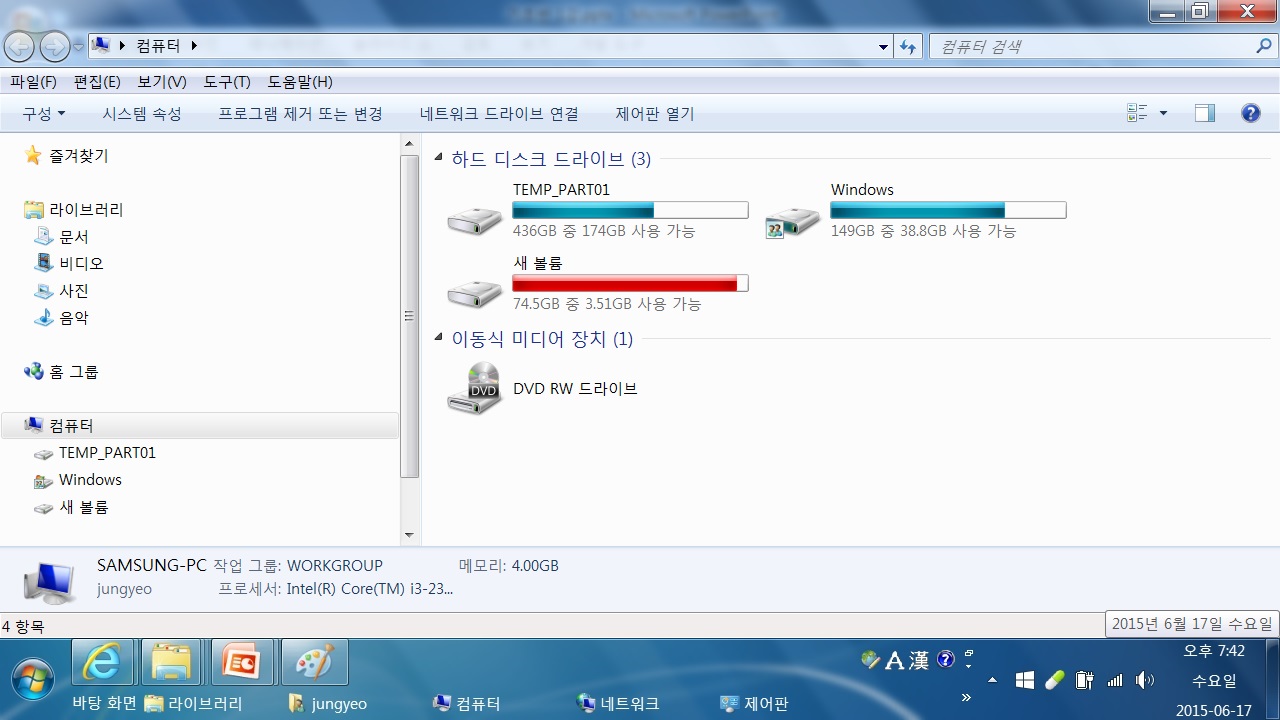 제목 표시줄
마우스 클릭
4. 마우스 클릭
- 클릭  : 마우스 왼쪽 버튼을 한번만 누르면 됨(선택할 때 사용)
- 더블클릭: 마우스 왼쪽 버튼을 두 번 연속 누르면 됨
                  (실행할 때 사용)
- 드레그: 마우스 왼쪽 버튼을 누른 채로 다른 장소로 이동하는 것을 말함
- 바로가기:마우스 오른쪽 버튼을 한번 클릭하면 됨(메뉴확인)
인터넷 즐겨찾기 등록방법
주소창
새로고침
중지
뒤로 앞으로
메뉴표시줄
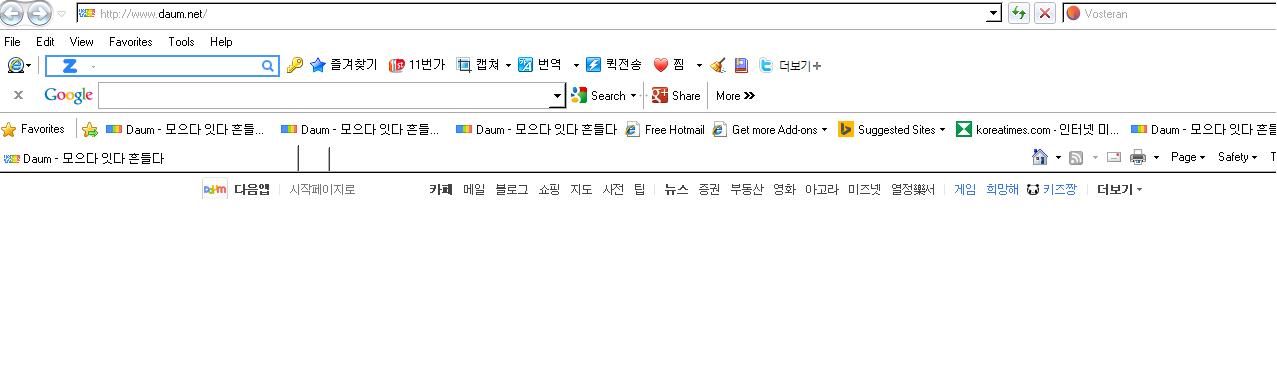 검색어입력
시작페이지
즐겨찾기 등록 편집
프린터
인터넷도구
패드
페이지 설정
패드:  현재 페이지 업데이트 되었을 때 자동으로 재실행 해주는 작업
인터넷 즐겨찾기 등록방법
1.  메뉴나 도구를 이용하는 방법
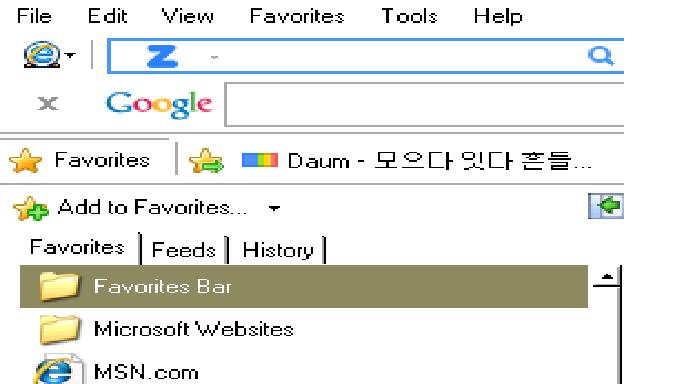 즐겨찾기 추가
Favorites->Add to Favorites->이름 위치 정하기->추가
즐겨찾기 관리
Add to Favorites Organize Favorites-> 
New Folder, move, rename, delete
인터넷 이미지 검색
1. 인터넷 이미지 검색 
  - 인터넷 검색창-> 검색어  입력-> Image 
     이미지 한 장 선택-> 마우스  우  클릭->
     Save picture as->폴더 지정
   - 저작권 유의
Window 기능
1.  내 컴퓨터

2.  제어판

3.  도움말 및 지원

4.  장치 및 프린터

5.  내 문서 , 내 최근 문서